JFK LibraryBoston, MA
Entrance to JFK Library
Scary building I had to walk past on my way to the JFK Library
JFK Library Shelf
LBJ Library, Austin TX
Lady Bird and LBJ at the Library
LBJ with his students at Welhausen School in Cotulla, TX, late 1920s
Vote Johnson
Vote Johnson Again
Letter from Senator LBJ to President Truman offering legislative assistance for US Policy in Korea, June 1950
Crib Notes for Oath of Office Used on Air Force One to Swear in LBJ, 11/22/63
Talking Points for LBJ First Meeting with his new Cabinet, 11/23/63
Vote LBJ for President 1964
LBJ’s Oval Office(notice the portrait of Jackson on the wall)
LBJ and the News
MLK and LBJ
In a Nutshell….
LBJ and Vietnam
The End
Stacks of File Boxes Viewed from the Museum Hall
LBJ Reading Room
LBJ Box
LBJ Folder (File Series Name)
LBJ Folder (Folder name)
LBJ’s Desk
LBJ and His Best Friend
FDR and LBJ
White House Pool
The President Relaxes
Thurgood Marshall and LBJ
LBJ and Ike
Temperature in Austin
Now, this is a real waffle, son…
Driving to Texas
Still Driving to Texas
Driving to TexasPassing Clinton’s Home Town
Clinton Birthplace Marker(Didn’t See Museum, still driving to Texas)
In Texas, But Still Driving to Austin
Driving Back from Texas, in Tennessee
Rescued this little dog on Route 40
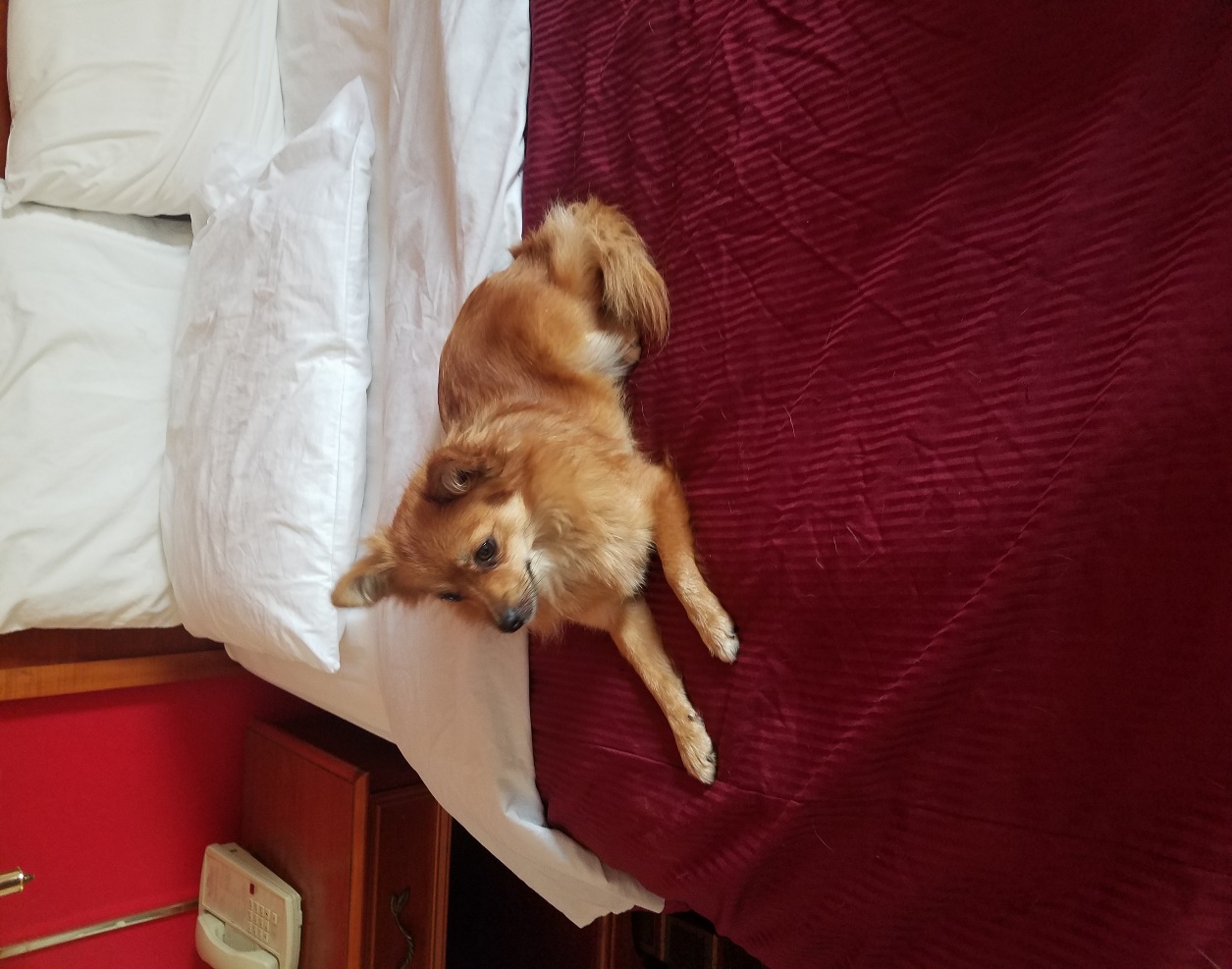 And her big friend
Crushed two discs in my neck rescuing them, but found them good homes
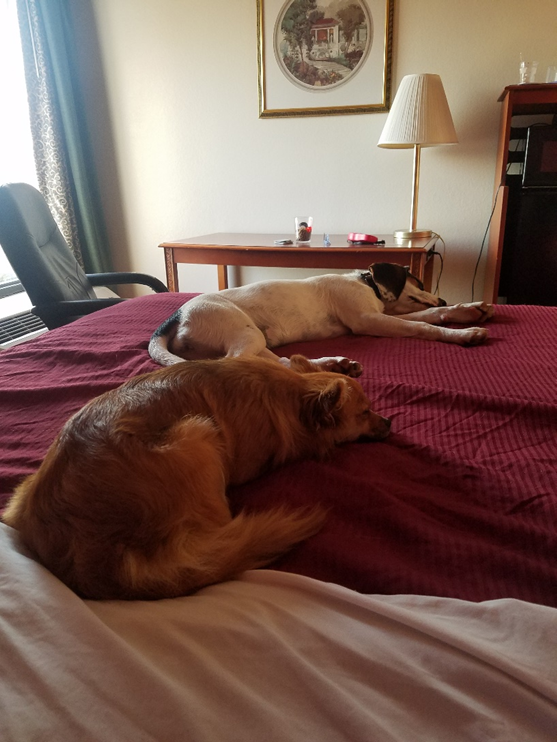